按照下表，更改各控制項Text屬性
再按F5開始偵錯 (執行)
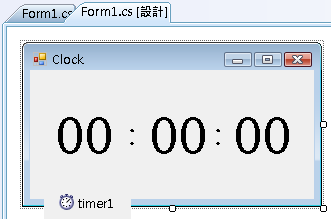 hh : mm : ss
右按，選檢視程式碼，修改程式碼：
public partial class Form1 : Form
    {
        int hh=23, mm=59, ss=50;

        public Form1()
        {
            InitializeComponent();
        }
       … … …
}
by Szeto CY
Visual C# 2008
1
雙按 (timer1)，並加入以下程式碼：
private void timer1_Tick(object sender, EventArgs e)
{
	ss++;
	lblSS.Text = ss.ToString("00");
	if(ss>...){...}
	if(mm>...){...}
}
雙按表單 (Form1)，並加入以下程式碼：
private void Form1_Load(object sender, EventArgs e)
{
	hh = 23;
	mm = 59;
	ss = 50;
	lblHH.Text = hh.ToString("00");
	lblMM.Text = mm...
	lblSS.Text = ss...
}
by Szeto CY
Visual C# 2008
2
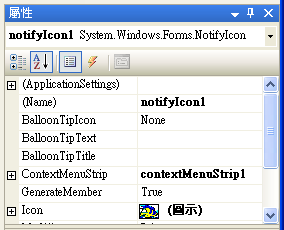 NotifyIcon
通知
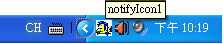 Hide();
3
ContextMenuStrip (右按選單)
Show();
Application.Exit();
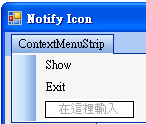 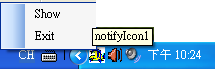 (右按)
4
開口中 Guessing game
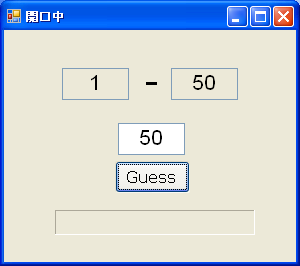 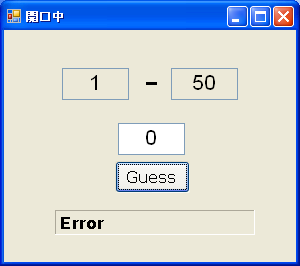 label2
MinimumSize = 200
BorderStyle = Fixed3D
Guessing Game
5
public int answer=0, min=1, max=100;
private void Form1_Load(object sender, EventArgs e)
{
	Random r = new Random();
	answer = r.Next(1,100);
	label2.Text = answer.ToString();
	label2.BorderStyle = BorderStyle.Fixed3D;
	textBox1.Text = min.ToString();
	textBox2.Text = max.ToString();
}
下一個隨機數
(1-100)
Guessing Game
6
private void button1_Click(object sender, EventArgs e)
{
	int guess = int.Parse(textBox3.Text);
	label2.Text = "";











}
if (						){
	label2.Text = "Error";
	return;
}
if (			) label2.Text = "猜中了";
else if (			)
else
textBox1.Text = min.ToString();
textBox2.Text = max.ToString();
Guessing Game
7
瀏覽器 Web Browser
若使用者
沒有輸入 http://
自動加入
webBrowser1.Navigate(textBox1.Text);
url:
http://www.hotmail.com
go
瀏覽器 Web Browser
8